@#&!*
IMPREUNA PUTEM INVINGE VIOLENTA DE ORICE FEL!
EW
YOU CAN'T
Prof. Soceleanu Amalia-Ionela
Prof. Dinu Luminița
Prof. Cincă Florina
CONTINUTURI
01
02
03
TIPURI SI FORME DE MANIFESTARE A COMPORTAMENTULUI DE TIP BULLYING
BULLYING
CYBERBULLYING
DEFINIREA CONCEPTULUI DE “BULLYING”
04
06
05
FISE DE LUCRU+JOC DIGITAL
PROFILUL VICTIMEI, MARTORULUI, AGRESORULUI
CONSECINTELE BULLYING-ULUI
01
BULLYING
@#&!*
Conform legislației în vigoare, bullying este „acţiunea sau seria de acţiuni fizice, verbale, relaţionale şi/sau cibernetice, într-un context social dificil de evitat, săvârşite cu intenţie, care implică un dezechilibru de putere, au drept consecinţă atingerea demnităţii ori crearea unei atmosfere de intimidare, ostile, degradante, umilitoare sau ofensatoare, îndreptate împotriva unei persoane sau a unui grup de persoane şi vizează aspecte de discriminare şi excludere socială, care pot fi legate de apartenenţa la o anumită rasă, naţionalitate, etnie, religie, categorie socială sau la o categorie defavorizată ori de convingerile, sexul sau orientarea sexuală, caracteristicile personale, acţiune sau serie de acţiuni, comportamente ce se desfăşoară în unităţile de învăţământ şi în toate spaţiile destinate educaţiei şi formării profesionale”(OMEC nr. 4343 din 27.05.2020).
YOU CAN'T
@#&!*
Bullying-ul are loc atunci când o persoană sau un grup se comport nepotrivit ȋn mod intenționat și repetat, astfel încât să facă pe cineva să se simtă rănit, înfricoșat sau jenat.
Psihologii definesc bullyingul ca fiind acțiunile sau amenințările repetate, inițiate de către una sau mai multe persoane, care au sau sunt percepute a avea mai multă putere sau statut decât ținta lor, pentru a provoca frică, suferință sau rău.
YOU CAN'T
02
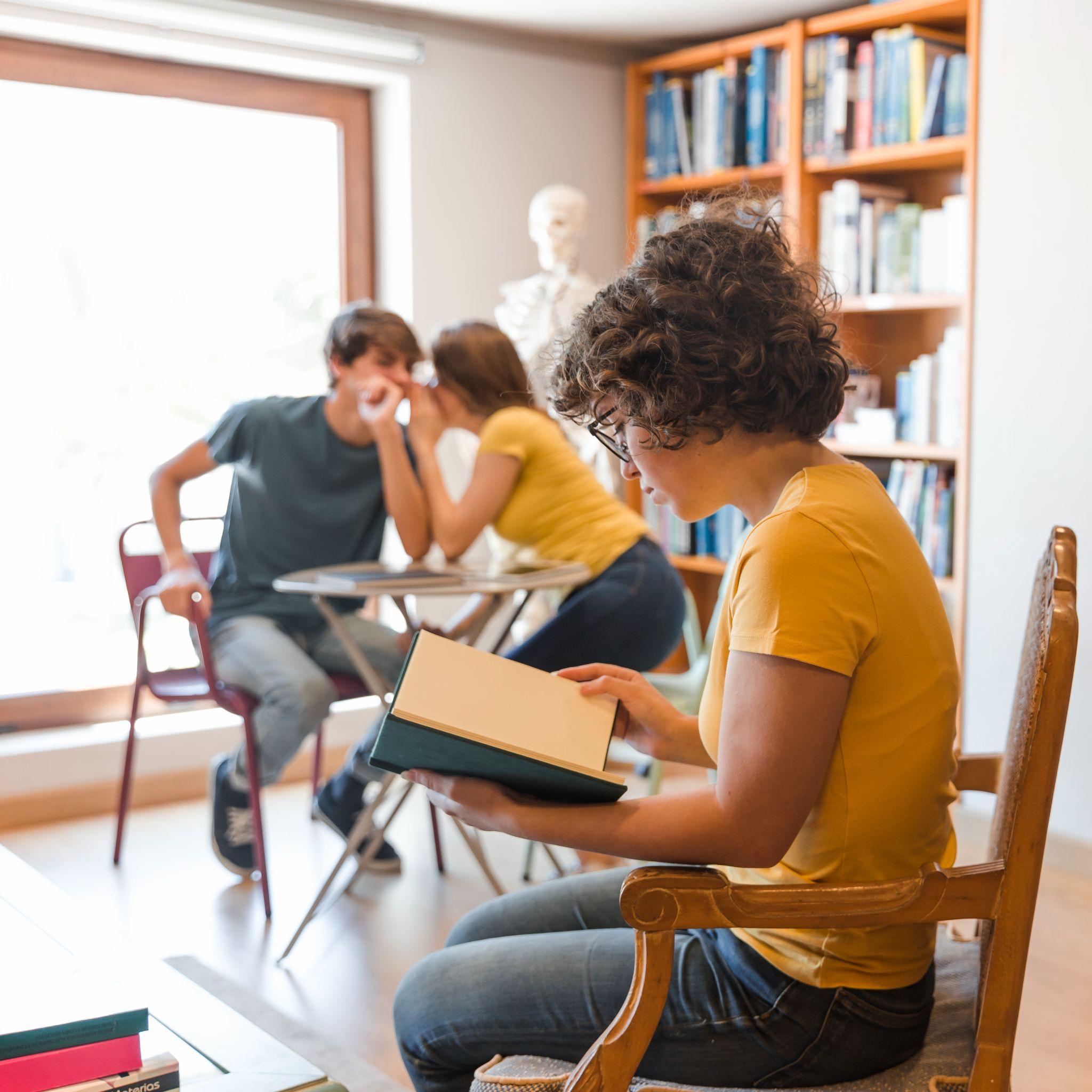 TIPURI DE BULLYING
BULLYING-UL poate fi de mai multe tipuri. Acestea pot să apară împreună sau izolat: verbal, fizic, emoțional sau cyberbullying.
Verbal: jigniri, insulte, amenințari, porecle remarci denigratoare, etc.
Fizic:  bătăi, tras de păr, loviri, pumni, palme, împingeri sau spargeri și deteriorări de bunuri materiale, etc.
Emoțional: răspândirea de zvonuri, exluderea victimei din grupuri de socializare, încurajarea altor persoane să nu vorbească cu victima șamd.
Cyberbullying: comentarii negative online, mesaje de denigrare sau amenintare, furtul identitatii, etc.
03
CYBERBULLYING
@#&!*
Cyberbullying-ul reprezinta bullying prin folosirea tehnologiilor digitale. Se poate întâmpla pe rețelele de socializare, pe platformele de schimb de mesaje, platformele de jocuri și pe telefoanele mobile. Este vorba despre un comportament repetat cu scopul de a-i speria, înfuria sau umili pe cei vizați. Printre exemple se numără: răspândirea minciunilor sau postarea de fotografii jenante ale cuiva pe rețelele de socializare si chiar furtul identitatii (crearea unor pagini pe retelele de socializare cu numele si fotografia victimei, pentru denigrarea acesteia prin postari deplasate sau vulgare).
YOU CAN'T
@#&!*
04
PROFILUL VICTIMEI, MARTORULUI, AGRESORULUI
YOU CAN'T
VICTIMA
@#&!*
Victima (copilul agresat) este o persoană care a suferit un prejudiciu ori o atingere a vieții, a sănătății sau a integrității sale psihice și/sau fizice, ca urmare a unei fapte de violență săvârșite de altcineva, copil sau adult. 
           Victimele pot avea următoarele caracteristici:
       stimă de sine scăzută; capacitate slabă de rezolvare a problemelor; sunt supraponderale sau subponderale; au puțini prieteni sau nu au prieteni deloc; aparțin unei anumite categorii sociale/ au religie sau etnie diferită; sunt scunde sau înalte; au slabe abilități sportive; sunt intelligent/ talentate; au dizabilități fizice; au părinți divorțați, etc.
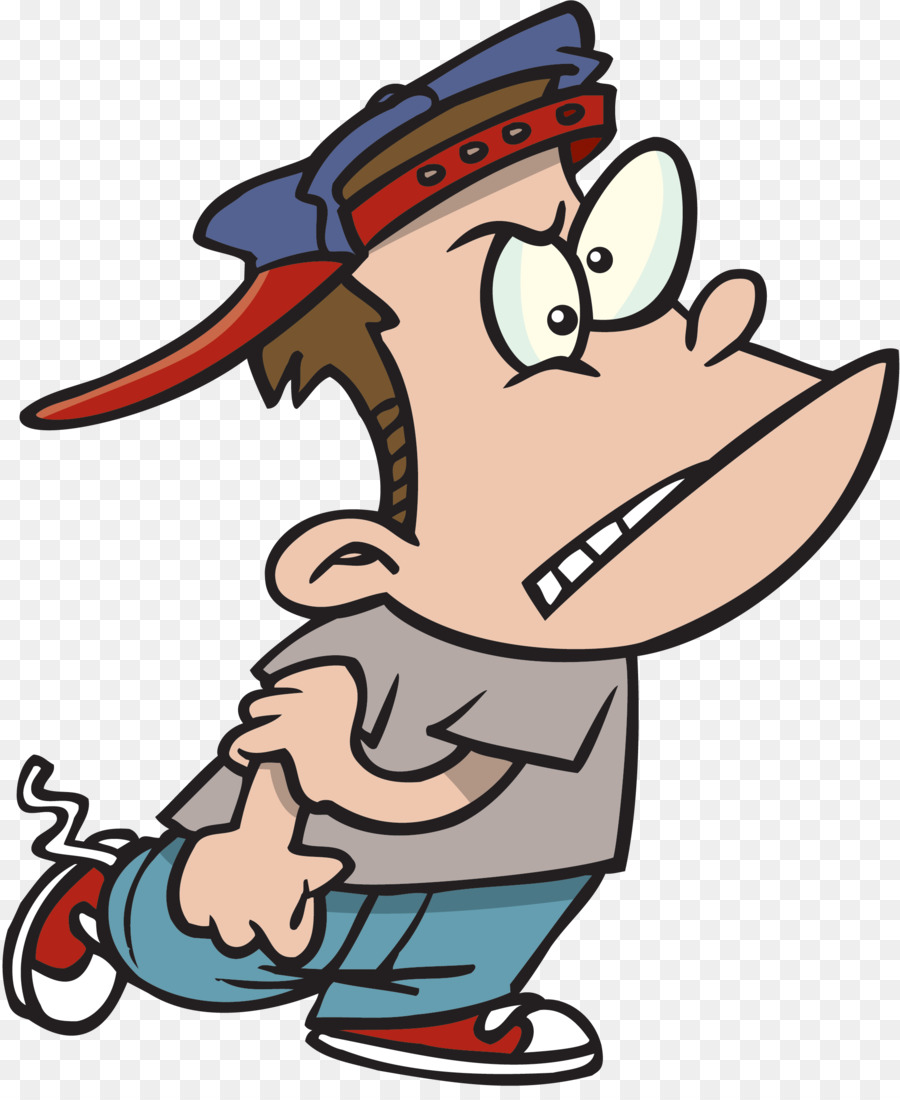 AGRESORUL
Este o persoană care  încearcă să-i rănească (fizic sau emoțional) pe ceilalți, cu bună știință, făcându-i să se simtă inferiori și neajutorați.
    Acestuia îi place să provoace durere (fizică și/sau emoțională), astfel încât provoacă în mod repetat comportamentele de bullying, dorind sa atraga atentia asupra propriei sale persoane. Practic, acesta doreste sa se valideze in fata celorlalti, alegand calea gresita.
    De cele mai multe ori, agresorul a fost la randul sau victima si incearca sa-si restabileasca increderea in propria persoana si stima de sine, punandu-i pe altii in ipostaza in care a fost si el sau, pur si simplu, isi varsa frustrarea personala.
MARTORUL
Martorul reprezinta persoana care asista la o actiune violenta, urmarind interactiunea dintre agresor si victima. 
      Din pacate, de cele mai multe ori, acesta nu intervine in stoparea agresiunii, ba chiar instiga agresorul sa devina si mai violent.
Martorii se incadreaza în patru categorii. Aceste categorii au fost prezentate de Salmivalli, Lagerspetz, Björkqvist, Österman și Kaukiainen, în lucrarea “Bullying as a group process: Participant roles and their relations to social status within the group”, publicată în anul 1996:
Complicii sau asistenții, sunt cei care se alătură agresorului pentru a agresa victima. 
Spectatorii activi, cei care nu se implică în agresarea victimei, dar reîntăresc comportamentul prin faptul că devin public, spre exemplu râzând de victimă. 
Apărătorii victimei, cei care intervin pentru a încerca să oprească agresiunea asupra victimei, cerându-i agresorului să se oprească, interpunându-se între agresor și victimă, apelând la profesori sau empatizând cu victima.
Martorii neimplicați, cei care nu se asociază nici cu victima, nici cu agresorul, rămân în afara conflictului și se distanțează de orice act de bullying. Martorii neimplicați, deși neutri, pot fi afectați de comportamentele de bullying, prezentând un nivel ridicat al anxietății, din teama de a nu fi viitoare victime.
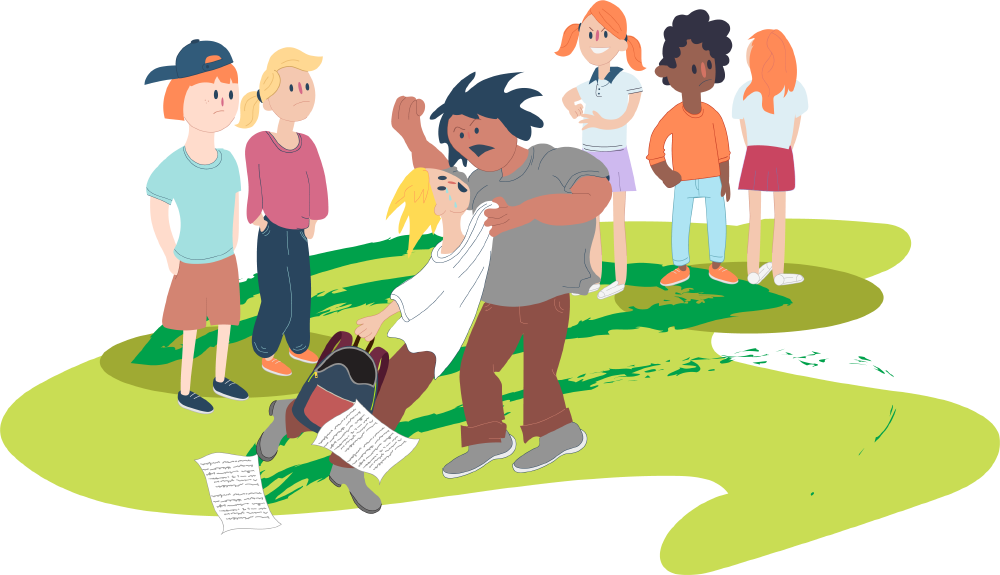 CONSECINTELE BULLYING-ULUI
05
BULLYING-ul are consecinte la nivel:
-comportamental
-emotional
-cognitiv
-social
Copiii care sunt hărțuiți suferă atât pe plan emoțional, cât și social. Acestora le este greu să își facă prieteni, astfel că se vor izola. Vor avea o stimă de sine scăzută: vor începe să creadă că ceea ce se spune despre ei este adevărat sau ca merita tot ceea ce li se intampla. De multe ori, victimele se transforma la randul lor in agresori, incercand prin acest comportament sa isi valideze emotiile.
Victimele bullying-ului pot experimenta mai multe emoții: tristețe, mâhnire,frustrare, singurătate și izolare. Mai mult, și părinții victimelor pot experimenta un sentiment de eșec cu privire la creșterea și îngrijirea copilului lor și pot fi copleșiți de întreaga situație.
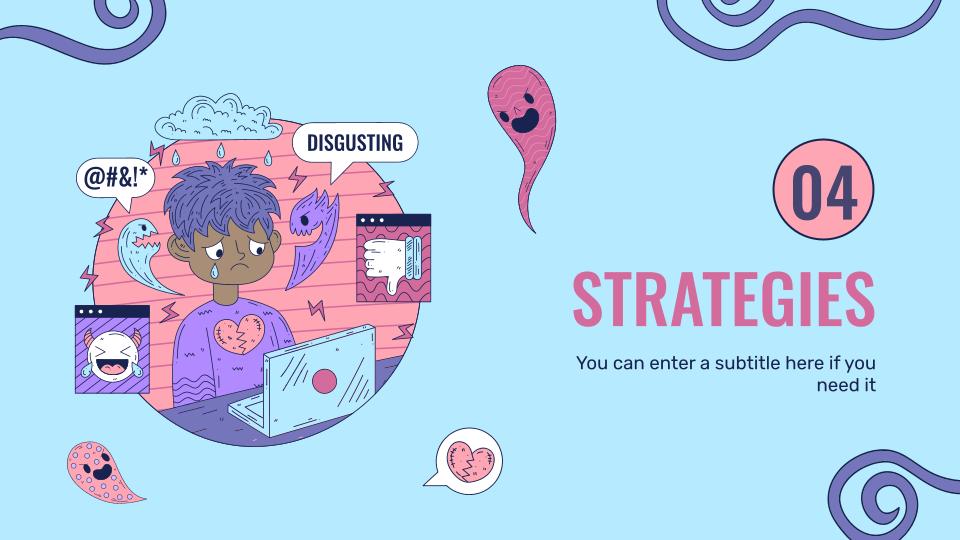 06
FISE DE LUCRU+ JOC DIGITAL
CE ESTE BULLYING-UL?
TIPURI DE BULLYING
Bullying-ul este un comportament care poate îmbrăca diverse forme: 
 În funcție de modul în care se manifestă, putem vorbi de următoarele forme:
DIRECTE
INDIRECTE
In funcție de tipul de comportament, prin care se exprimă, putem identifica mai multe forme:
ATACURI FIZICE:


ATACURI VERBALE:


 Agresivitate relațională/emotionala:


Cyberbullying:
CYBERBULLYING
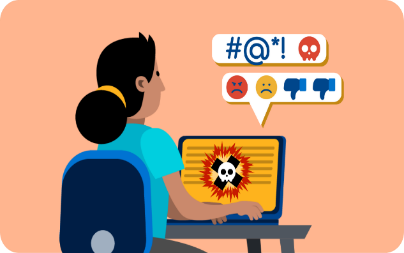 Cum faci diferența dintre o glumă și bullying?
CE ESTE CYBERBULLYING?
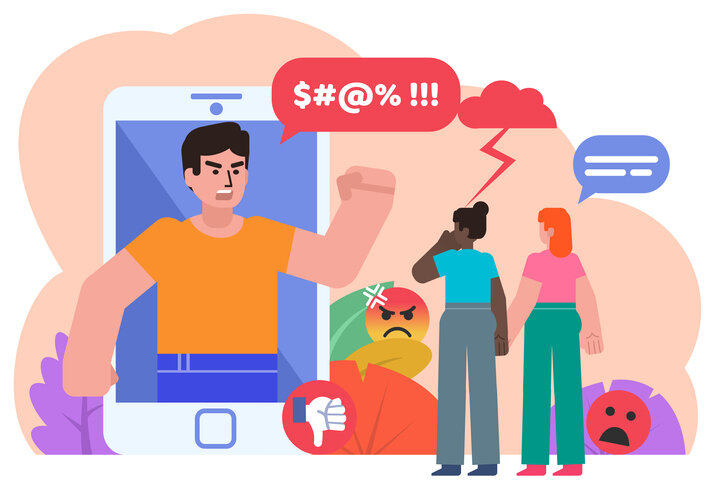 Cu cine ar trebui să vorbesc dacă cineva mă agresează în mediul online? De ce este important să raportezi?
Care sunt efectele agresiunii de tip cyberbullying?
EXEMPLE DE INFORMATII PERSONALE:
Oferim informatiile personale oricui?
DA
NU
Ce sunt informatiile    personale?
CYBERBULLYING
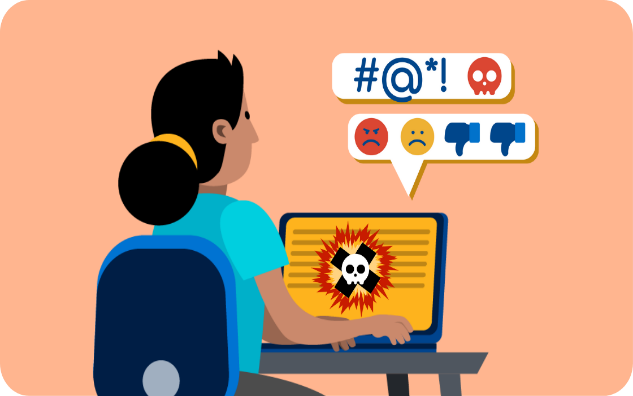 Cum faci diferența dintre o glumă și bullying?
CE ESTE CYBERBULLYING?
O glumă nu vine să provoace suferință, disconfort și traume pe termen lung, ci vrea să binedispună. Cyberbullying-ul nu are această componentă -distracție. Atunci când nu produce amuzament pentru persoana vizată şi îi răneşte imaginea de sine şi în cele din urmă te face să te simţi ofensat este o glumă proastă. Dar, in momentul in care aceasta are loc in mod repetat, deja nu mai este o gluma, ci bullying.
Cyberbullyingul înseamnă bullying prin folosirea tehnologiilor digitale. Se poate întâmpla pe rețelele de socializare, pe platformele de schimb de mesaje, platformele de jocuri și pe telefoanele mobile. Este vorba despre un comportament repetat cu scopul de a-i speria, înfuria sau umili pe cei vizați. Printre exemple se numără:
răspândirea minciunilor sau postarea de fotografii jenante ale cuiva pe rețelele de socializare.
O persoană care este hărțuită online poate experimenta multe trăiri negative, precum:
Sentimente de vinovăție
Persoana se poate simți prinsă într-o situație fără scăpare
Se poate simți singură, ca și cum nimeni nu o susține
Se poate simți exclusă
Sentimente de depresie, supărare și respingere de căte grup
Sentimente de frică și nesiguranță
Anxietate și stres
Dacă simți că ești ținta agresiunii de tip bullying, primul pas este să ceri ajutorul unei persoane în care ai încredere, precum părinții tăi sau un membru apropiat al familiei sau un alt adult de încredere.
În școala ta îi poți cere ajutorul unui consilier, profesorului diriginte sau profesorului tău preferat.
Și dacă nu te simți confortabil să vorbești cu o persoană cunoscută, caută un serviciu de asistență telefonică din țara ta sau vorbește cu un consilier profesionist. 
Pentru a pune capăt bullying-ului, agresiunea trebuie identificată, iar raportarea situațiilor este esențială. De asemenea, poate fi de ajutor și să îi arăți agresorului că acțiunile sale sunt inacceptabile.
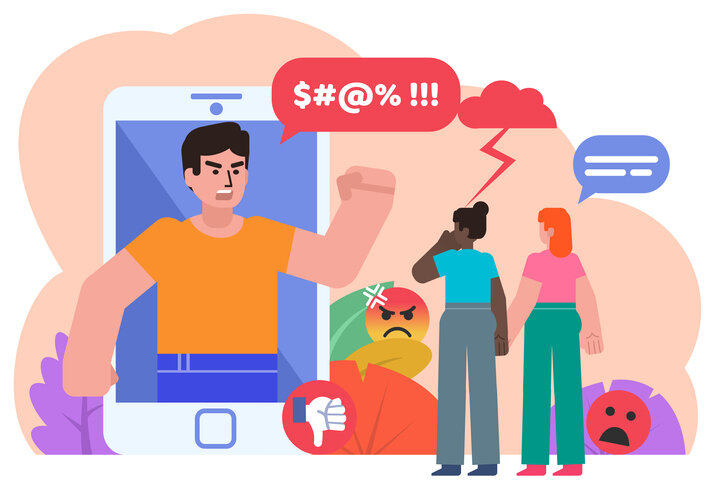 Cu cine ar trebui să vorbesc dacă cineva mă agresează în mediul online? De ce este important să raportezi?
Care sunt efectele agresiunii de tip cyberbullying?
Oferim informatiile personale oricui?
DA
NU
Ce sunt informatiile    personale?
EXEMPLE DE INFORMATII PERSONALE:
SCOALA
NUME
NUMAR DE TELEFON
FAMILIE
Datele personale reprezintă acele informații privind o persoană fizică identificată sau identificabilă.
ADRESA FIZICA SI DE EMAIL
ZI DE NASTERE
PAROLE
CE, CINE si CUM POATE AJUTA?
VICTIMA
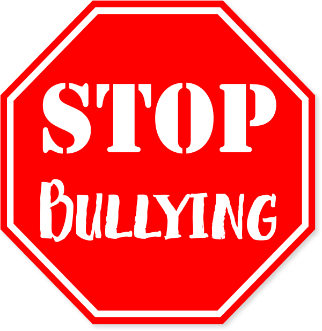 AGRESORUL
CINE POATE AJUTA?
CUM POATE     AJUTA?
VICTIMA
CE, CINE si CUM POATE AJUTA?
mai slab decat agresorul
introvertit/
rezervat
Ascultarea nevoilor acestora- acestia tind sa agreseze pentru a se face vazuti/auziti
lipsa increderii in sine
sensibil
fricos
Consiliere psihologica
fara prieteni
“diferit”
Ajutor pentru gestionarea furiei
vulnerabil
timid
VICTIMA
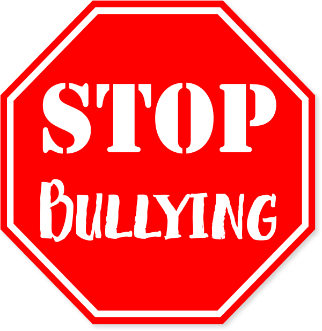 AGRESORUL
familie
CINE POATE AJUTA?
prieteni
CUM POATE     AJUTA?
colegi
Integrarea in grup a persoanelor retrase
Sfaturi
Profesori, 
diriginte, profesorul preferat
ONG-uri
VICTIMA
politie
Dezvoltarea competentelor socio-relationale
Psiholog/ consilier scolar
Incurajari si suport pentru cresterea increderii in sine
Validarea emotiilor/sentimentelor
JOC DIGITAL REALIZAT CU AJUTORUL PLATFORMEI genial.ly
https://view.genial.ly/6471e0083ce0320017dd9b16/interactive-content-detective-quiz
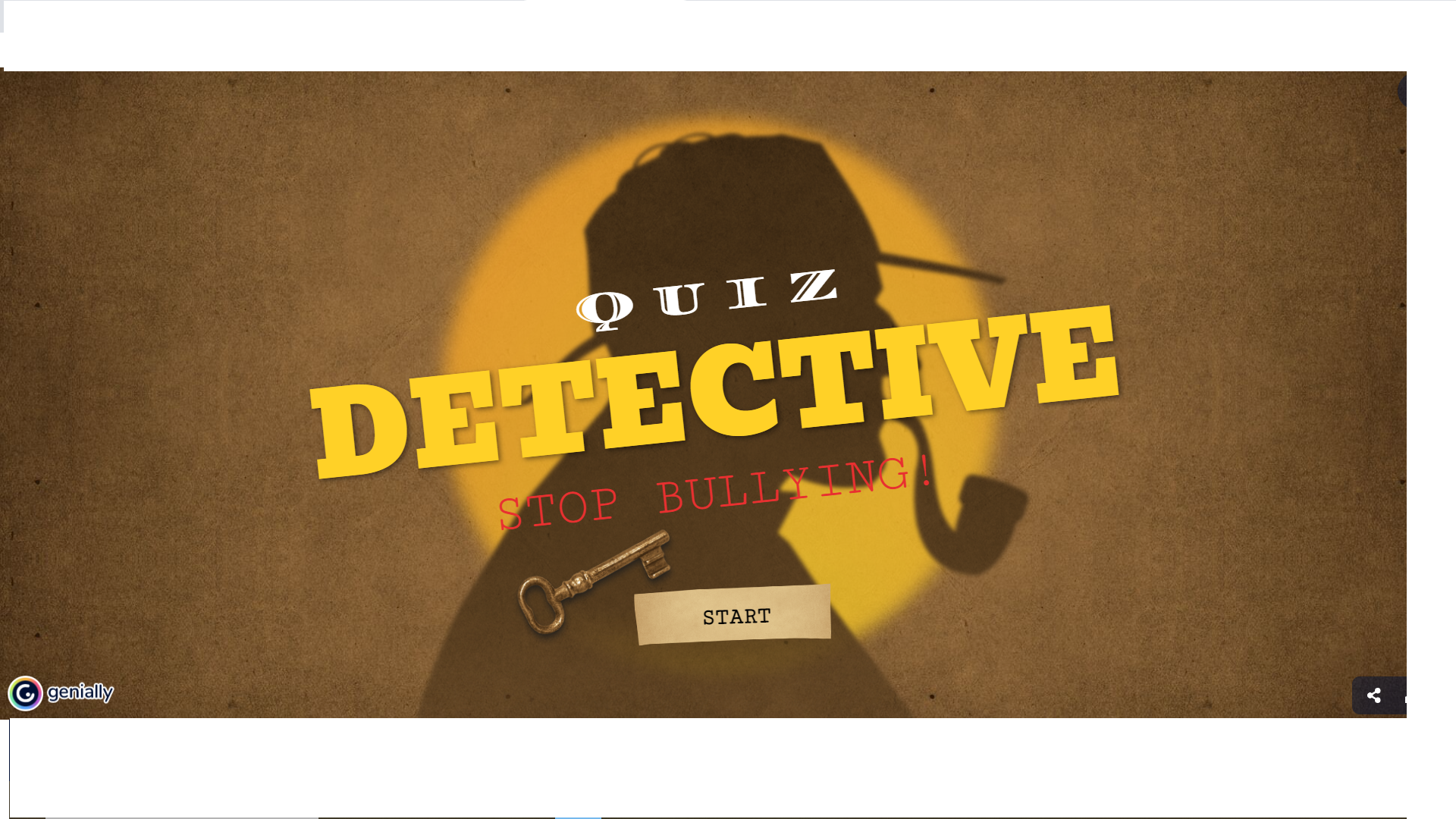 STOP BULLYING
Please keep this slide for attribution